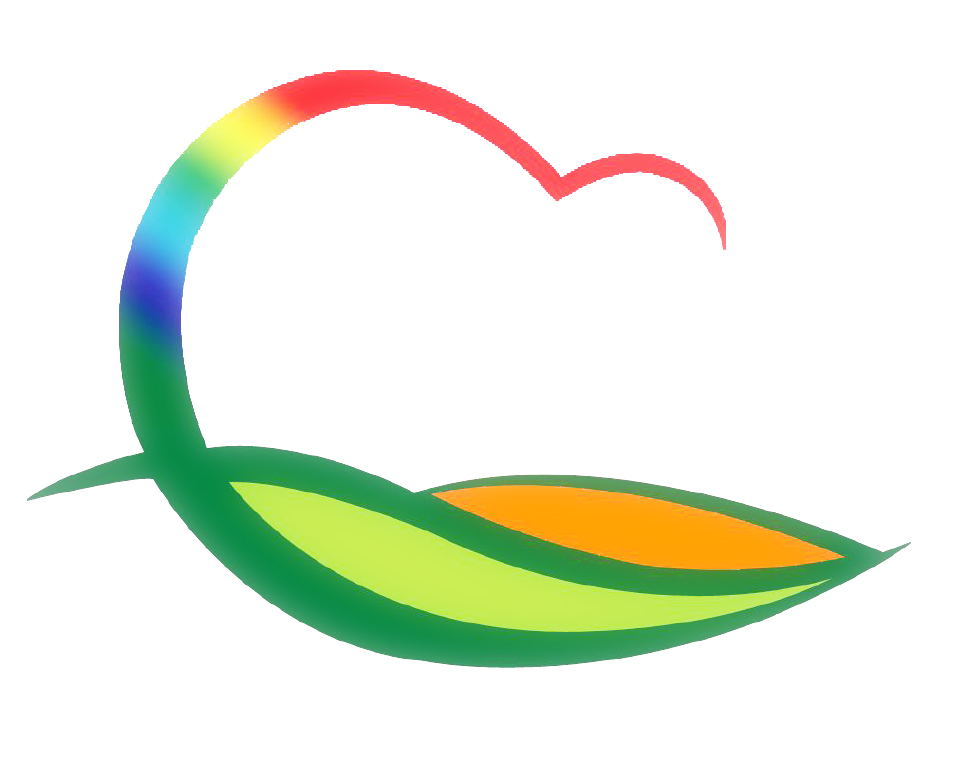 가 족 행 복 과
5-1. 어린이집 코로나19 방역 현장 점검
4.12.(월) / 3개소 (국공립1, 사회복지법인1, 민간1)
어린이집 감염예방 관리  대응지침 이행여부 중점 점검 등
5-2. 영동군민장학금 기탁식
4.12.(월) 11:00 / 군수님실 / 꿈담공예협동조합 100만원
4.15.(목) 14:30 / 군수님실 / 고광슈퍼 (고성환) 100만원
4.15.(목) 11:00 / 군수님실 / 상촌면 (윤정호) 100만원※ 군수님 하실 일 : 기념촬영
5-3. 레인보우영동도서관 주간 행사
4.12.(월)  ~ 4. 18.(일) / 레인보우영동도서관
그림책 작가 온라인 강연, 도서 물물교환, 북큐레이션
5-4. 봄 행락철 관광지 등 코로나19 방역 합동점검
4. 12.(월) ~ 4. 16.(금) / 유원지 주변 식당, 카페
점검반 : 8명(식품안전팀 4, 관광팀 4) 
사회적 거리두기 방역수칙 준수 여부
5-5. 공중위생업소 민관 특별 코로나19 방역 합동점검
4. 12.(월) ~ 4. 16.(금) / 24개소(이∙미용10, 숙박10, 목욕장4)
점검반 : 5명(식품안전팀장외 1, 명예공중위생감시원 3)
업종별 기본방역수칙, 목욕장 특별방역수칙 이행여부
예산 신속집행(소비·투자) 추진현황
집행현황 (4. 6일 기준)                       (단위: 백만원, %)





금주 집행대상사업  
레인보우영동도서관 전자책 구입(소비)                          :    3백만원
황간청소년문화의 집 체육용품 구입(소비)                      : 1.5백만원

부진사유 및 향후 집행계획
급량비 등 기타(소비/투자/상반기)                                   :     1백만원